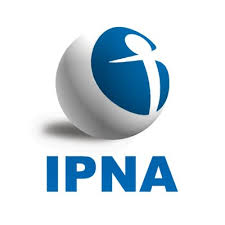 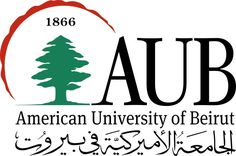 Nephrotoxicity of calcineurin inhibitors in patients with INS: a reality or a Myth?
Bilal Aoun, M.D.
    Assistant Professor
Pediatric Nephrology Division 
  American University of Beirut-Medical Center

Friday 14 June 2019
3-Methylprednisolone Pulses
Idiopathic Nephrotic Syndrome
90% are steroid sensitive
     Prednisone     	60 mg/m2/day (max: 60) 
					for 1 month

Either    -  Remission  =   Steroid Sensitive
				
Or    -  No remission
Steroidresistant
Dumas De La Roque C, Prezelin-Reydit M, Vermorel A, et al. Idiopathic Nephrotic Syndrome: Characteristics and Identification of Prognostic Factors. J Clin Med. 2018 Sep 9;7(9).
Nephrotoxicity
and remission maintenance
‘switch’ CyA    MMF
?
GFR
Blood pressure
CyA nephrotoxicity
Ulinski T, Dubourg L, Saïd MH, Parchoux B, Ranchin B, Cochat P. Switch from cyclosporine A to mycophenolate mofetil in nephrotic children. Pediatr Nephrol. 2005 Apr;20(4):482-5.
CNI nephrotoxicity
D’Agati VD (1995) Morphologic features of cyclosporin nephrotoxicity. Contrib Nephrol 114:84–110
CNI nephrotoxicity
Niaudet et al found histological lesions of CNI toxicity in 57 % of patients on CNI

Seikaly et al found signs of nephrotoxicity in 78 % of patients on CNI 

Iijima et al found nephrotoxicity in 35 % of  patients on CNI

As we see results are variable, what is TRUE, Risk factors?
Niaudet P, Habib R (1994) Cyclosporine in the treatment of idiopathic nephrosis. J Am Soc Nephrol JASN 5:1049–1056.
Seikaly MG, Prashner H, Nolde-Hurlbert B, Browne R (2000) Long-term clinical and pathological effects of cyclosporin in children with nephrosis. Pediatr Nephrol Berl Ger 14:214–217.
Iijima K, Hamahira K, Tanaka R, et al (2002) Risk factors for cyclosporine-induced tubulointerstitial lesions in children with minimal change nephrotic syndrome. Kidney Int 61:1801–1805.
[Speaker Notes: Niaudet P. [Immunosuppressive treatment]. Nephrol Ther. 2011 Dec;7(7):592-8. doi: 10.1016/j.nephro.2011.11.003. French. PubMed PMID: 22118788.

Niaudet P. Living donor kidney transplantation in patients with hereditary nephropathies. Nat Rev Nephrol. 2010 Dec;6(12):736-43. doi: 10.1038/nrneph.2010.122. Epub 2010 Sep 28. Review. PubMed PMID: 20877305.

Niaudet P. Long-term outcome of children with steroid-sensitive idiopathic nephrotic syndrome. Clin J Am Soc Nephrol. 2009 Oct;4(10):1547-8. doi: 10.2215/CJN.05950809. Epub 2009 Sep 17. PubMed PMID: 19808239.

Seikaly M, Habib S, Barakat AJ, Gattineni J, Quigley R, Desi D. Pediatric nephrology: highlights for the general practitioner. Int J Pediatr. 2012;2012:270725. doi: 10.1155/2012/270725. Epub 2012 Aug 22. PubMed PMID: 22956965; PubMed Central PMCID: PMC3432367.

Seikaly MG, Barbullushi M, Allabjeu K; International Albanian Transplant Team (IATT). A major milestone in the history of Albanian kidney transplant. Pediatr Transplant. 2008 Jun;12(4):402-6. doi: 10.1111/j.1399-3046.2008.00916.x. Epub 2008 Mar 17. PubMed PMID: 18363613.]
Armand Trousseau Hospital, France & AUB-MC; In Press
In a retrospective single center study, we analyzed all patients from 1- to 18-years old with SDNS who underwent kidney biopsy 

Inclusion criteria:
Age group from 1 year to 18 years
Patients on cyclosporine A or tacrolimus for steroid dependant INS
Duration of CNIs at least 12 months
Delbet JD, Aoun B, Degheili J, et al. Infrequent histological calcineurin-inhibitor nephrotoxicity in patients with steroid dependent nephrotic syndrome. March 2019. Submitted manuscript
Patients’ Demographics (1)
Twenty one children (6 girls) were included 

The median (range) age at disease onset was 49 (29.5-66) months

The median duration on CNI treatment was 30 (20-45) months before renal biopsy 

 The median age at kidney biopsy was 108 (78-170) months
Patients’ Demographics (2)
21 children
2 CsA
19 Tac
Chronic CNI nephrotoxicity was found in one patient
Table 1
[Speaker Notes: No need to put all data…
just mention the relevant ones]
Table 2
Results:
Serum creatinine level was transiently and moderately increased in two patients (eGFR 60 and 65 ml/min/1.73m2, respectively). 
No patient had renal failure at last follow up. 
Arterial hypertension was found in one patient while on high dose steroids (60 mg/m2/day) and Tac, with trough levels of 4.5 ng/ml; no anti-hypertensive medications were necessary.
Results of performed kidney biopsies:
Minimal change disease in 20/21 patients
Focal segmental glomerulosclerosis (FSGS) in 1/21, 
Two patients had one single FSGS lesion detectable in a biopsy sample of 15 and 22 glomeruli respectively. 
Evidence for chronic CNI nephrotoxicity was found in one patient (arteriolar hyalinosis and non-specific glomerular fibrosis in 50% of glomeruli). This patient required particularly high doses of CyA in the first two years to achieve disease control (CyA: 10 mg/kg/day; trough levels 150 – 175 ng/ml). 
In one patient, tubular epithelial vacuoles were suggestive of acute CNI toxicity.
Take Home Messages
Patients with SDNS are some times difficult to control with one single immuno-suppressive.

It seems we have infrequent histological calcineurin-inhibitor nephrotoxicity in patients with steroid dependent nephrotic syndrome.

Is nephrotoxicity related to the type of CNI; Tac or CyA? 
	Wang et al reported a higher incidence of nephrotoxicity among 	patients on CyA.
Wang W, Xia Y, Mao J, et al (2012) Treatment of tacrolimus or cyclosporine A in children with idiopathic nephrotic syndrome. Pediatr Nephrol Berl Ger 27:2073–2079.
Take Home Messages
Using Tacrolimus in patients with SDNS to minimize the risk of nephrotoxicity. 

New biomarkers in the urine and histological staining  seems to be  promising to detect patients at risk of developing nephrotoxicity.

 In case of nephrotoxicity, try to introduce MMF to decrease the dose of CNI; or switch to RTX if the disease not possible to control with a single agent and requires high dose of CNI.
Thank you